Introduzione all’uso di Arduino
Giuseppe Tagliente 
INFN sez. bari
Introduzione all’uso di Arduino: I Lezione
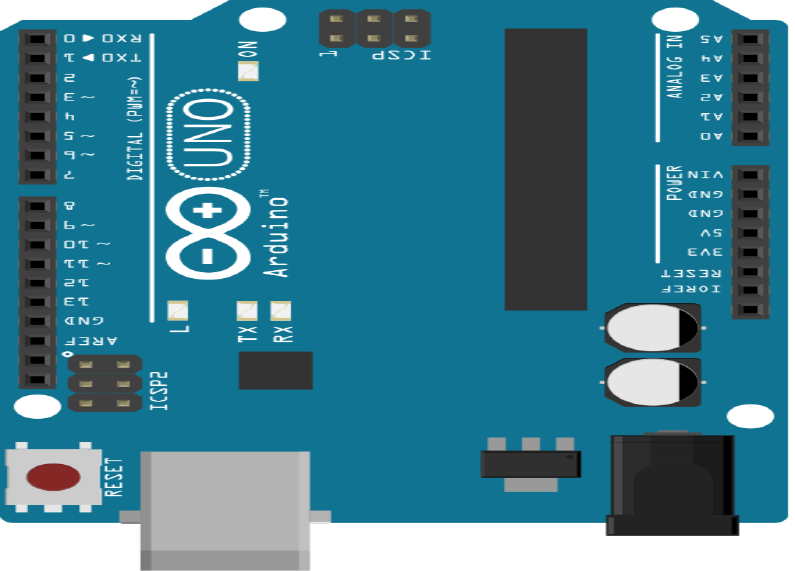 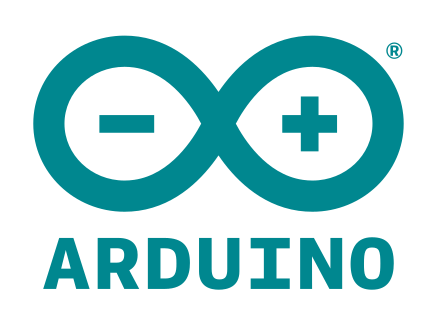 Introduzione all’uso di Arduino
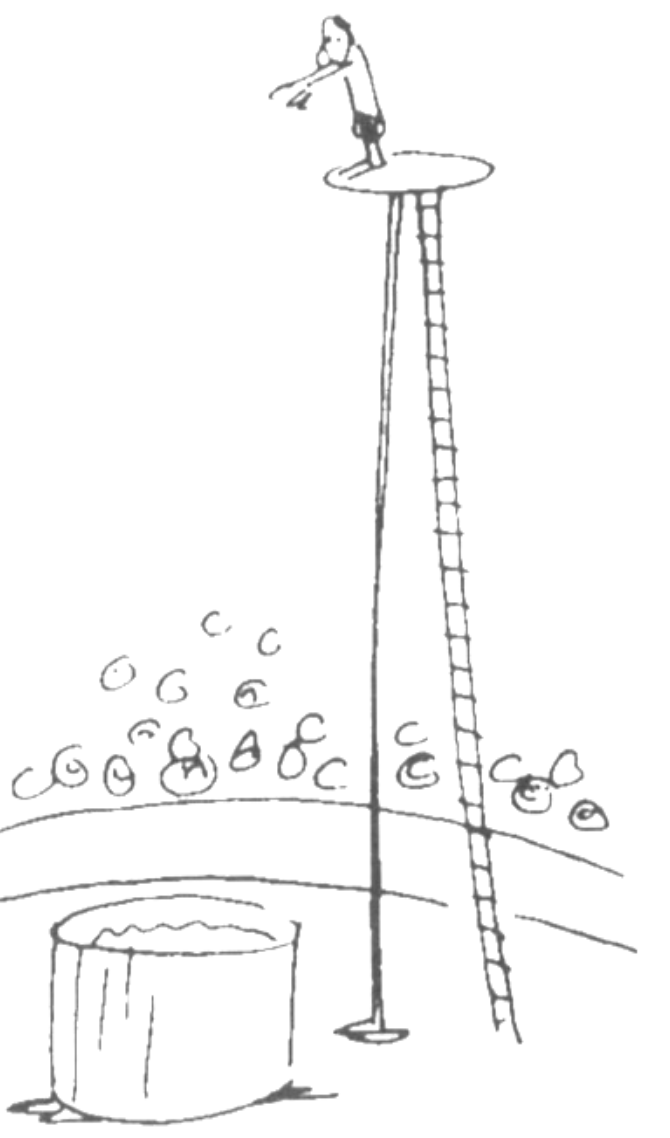 Non è così complicato
Domande:
Non conosco l’elettronica

Non so programmare

                  Posso farcela?
Cos’è Arduino
Arduino è una piattaforma hardware composta da una serie di schede elettroniche dotate di un microcontrollore. È stata ideata e sviluppata nel 2005 da alcuni membri dell'Interaction Design Institute di Ivrea come strumento per la prototipazione rapida e per scopi hobbistici, didattici e professionali. Il nome della scheda deriva da quello del bar di Ivrea frequentato dai fondatori del progetto, nome che richiama a sua volta quello di Arduino d'Ivrea, Re d'Italia nel 1002.
Con Arduino si possono realizzare in maniera relativamente rapida e semplice piccoli dispositivi come controllori di luci, di velocità per motori, sensori di luce, automatismi per il controllo della temperatura e dell'umidità e molti altri progetti che utilizzano sensori, attuatori e comunicazione con altri dispositivi. La scheda è abbinata a un semplice ambiente di sviluppo integrato per la programmazione del microcontrollore. Tutto il software a corredo è libero, e gli schemi circuitali sono distribuiti come hardware libero e per questo motivo è molto utilizzato nella didattica educativa.
Perché usare Arduino
Semplicità:

   Mi consente agevolmente di insegnare un linguaggio
   Mi permette di introdurre concetti di base di elettronica 
  Si possono realizzare in breve tempo dispositivi che danno soddisfazione allo studente
Perché usare Arduino
Disponibilità di moltissima documentazione
   Stimolo motivazionale per lo studio di altre discipline
  Costi estremamente bassi
  Disponibilità di diverse schede (shields), che ne estendono le funzionalità
Il mondo Arduino
Arduino vuol dire 3 cose
Un oggetto fisico
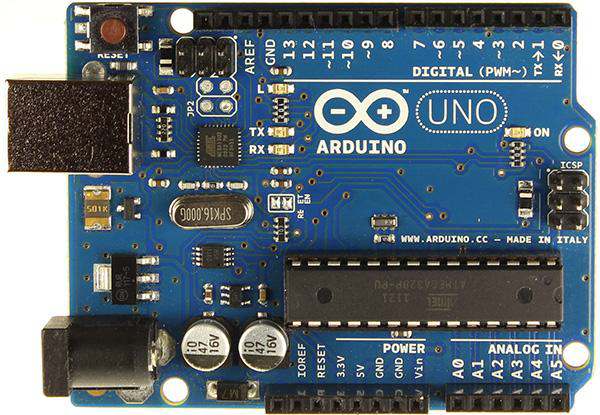 Un’ambiente di programmazione
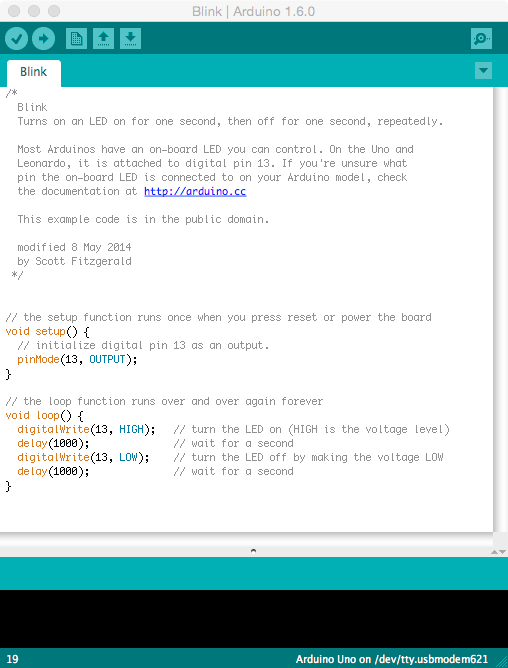 Una comunità
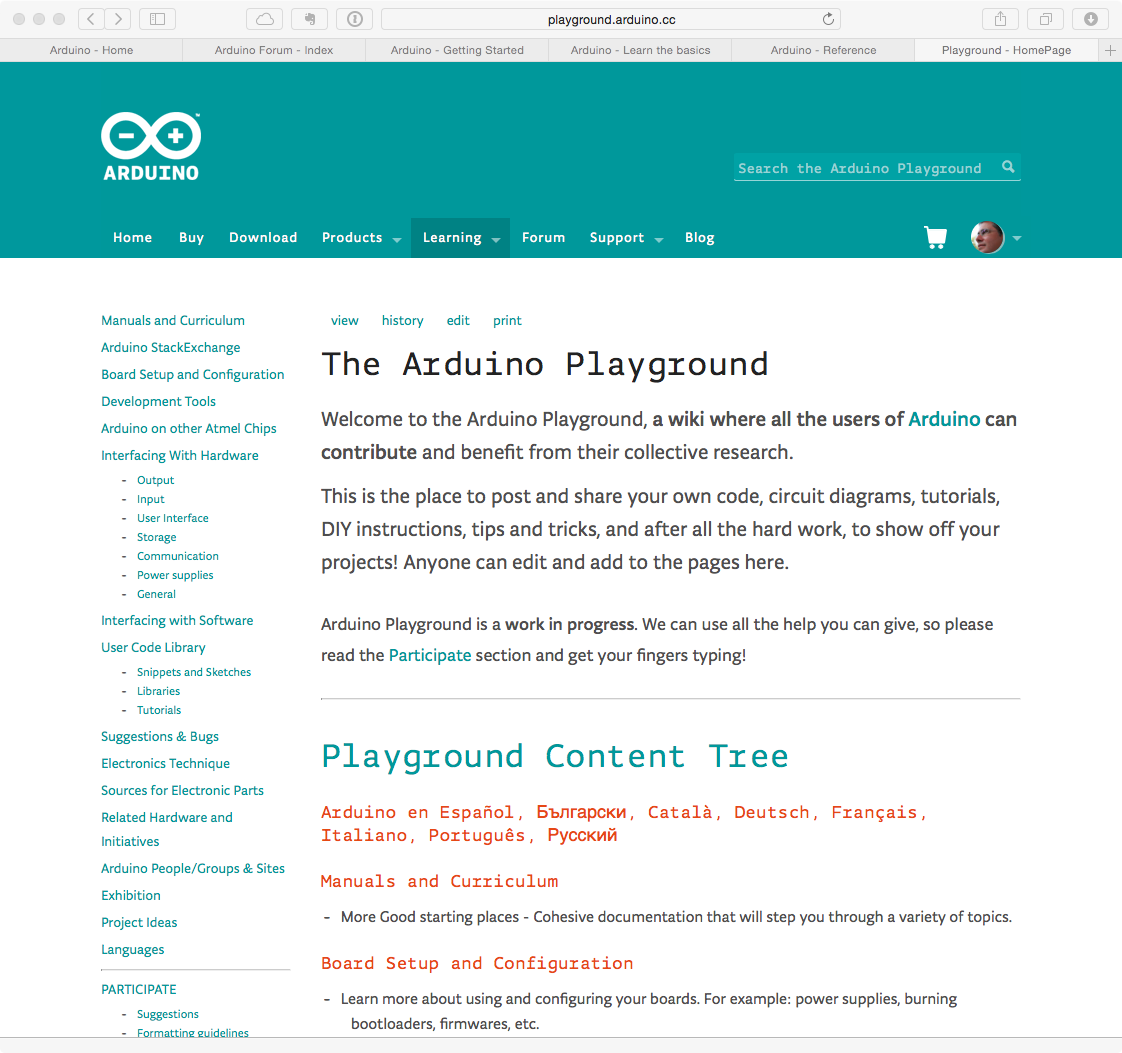 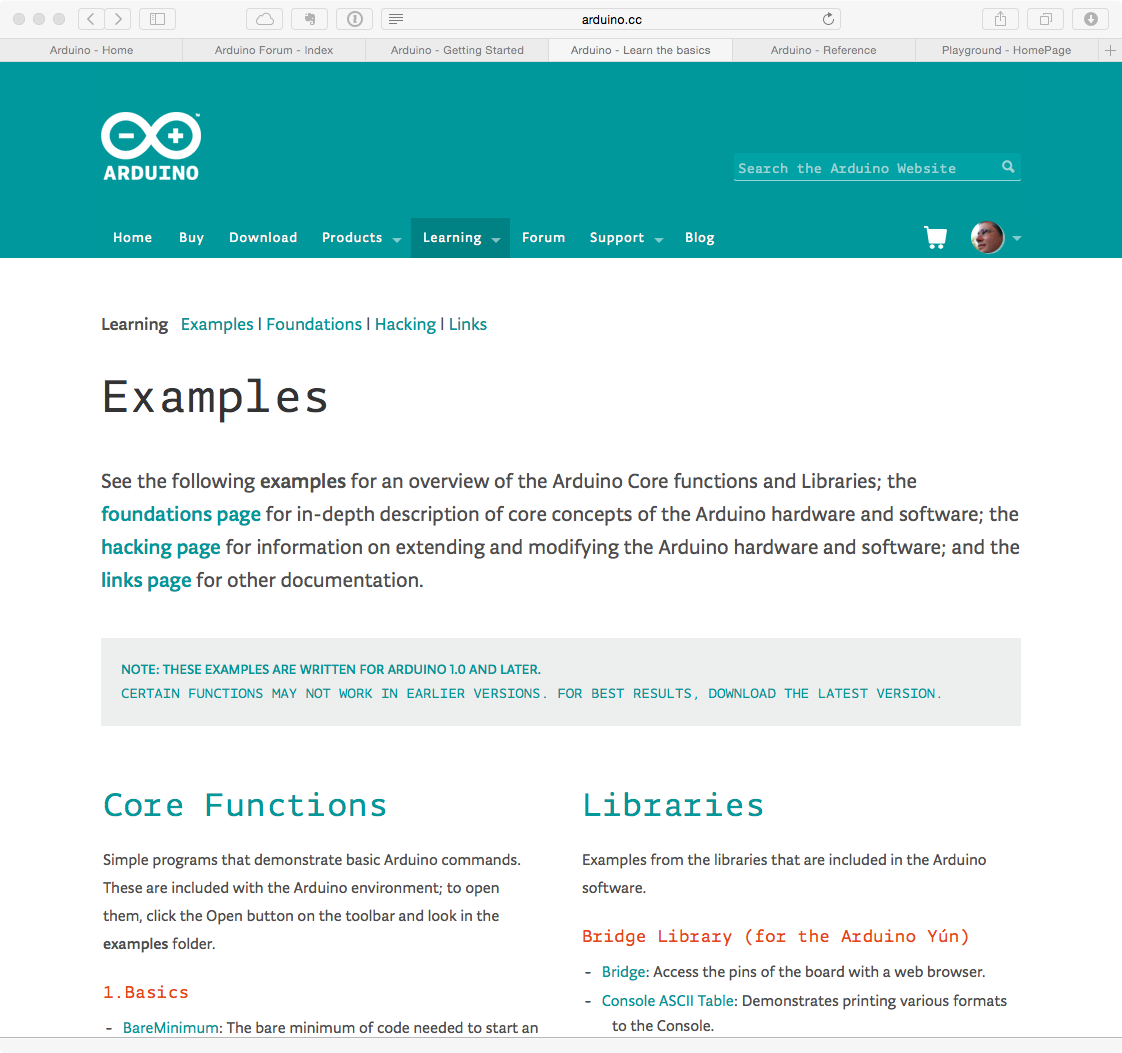 La scheda Arduino
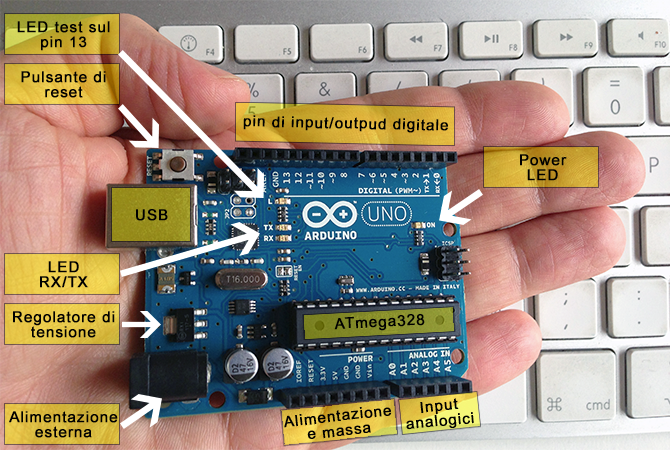 Caratteristiche Tecniche
Il microcontrollore
Terminologia
Sketch
    il programma scritto in ambiente IDE (Arduino)

Pin
    I connettori di input e output

Digital
   vuol dire che può assumere solo due valori: ALTO o BASSO, in altro
   modo: ON/OFF oppure 0 o 1. Sequenza di numeri presi da un insieme                           
   discreto di valori (nel nostro caso 0 o 1)

Analogic
   quando i valori utili che rappresentano un segnale sono continui
Il software Arduino
L’ambiente di sviluppo per Arduino viene chiamato o Software per Arduino o IDE

   IDE = Integrated Development Enviroment
             (ambiente di sviluppo Integrato)
Il software Arduino
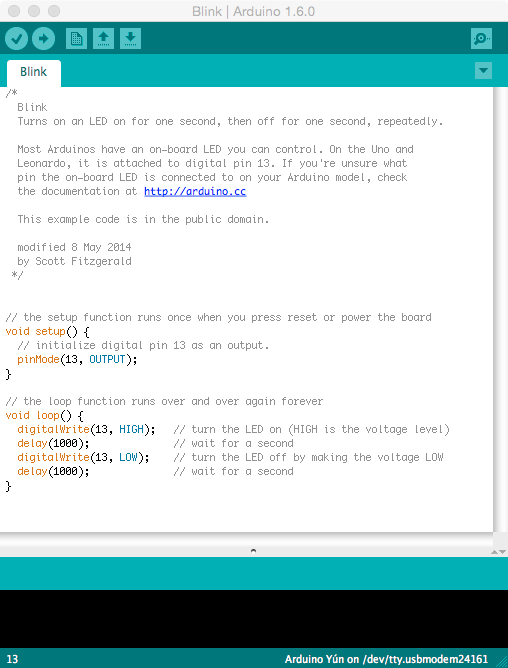 Simile ad un editor di testo

Si può scrivere, visualizzare, verificare la sintassi

Si può trasferire lo sketch sulla scheda Arduino
Comunicare con Arduino
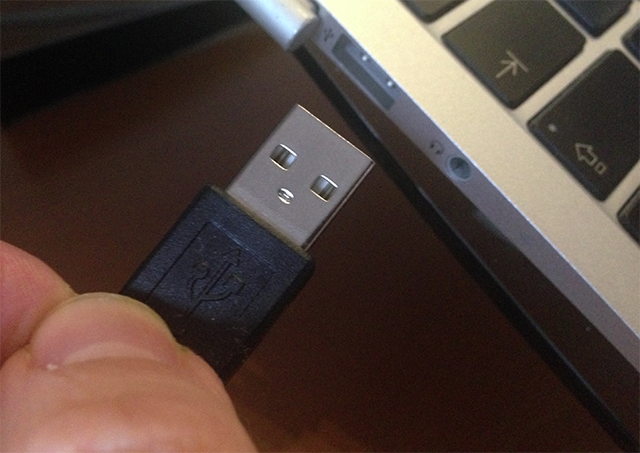 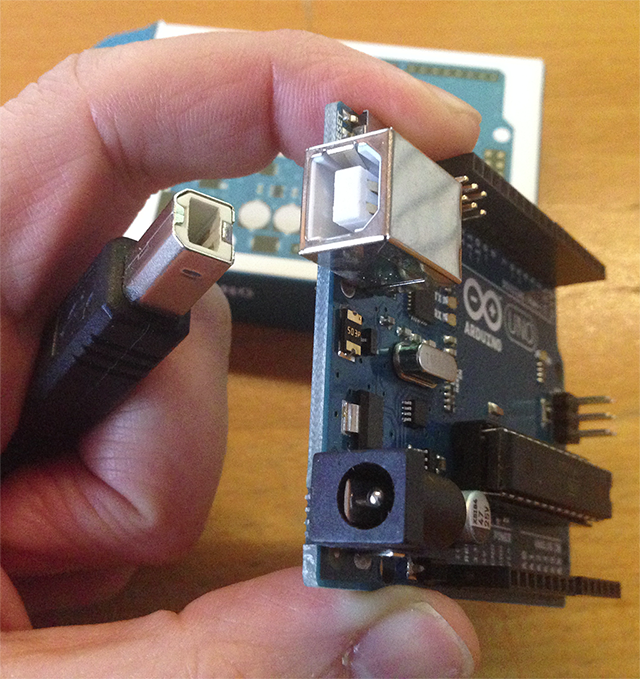 Selezionare la sceda
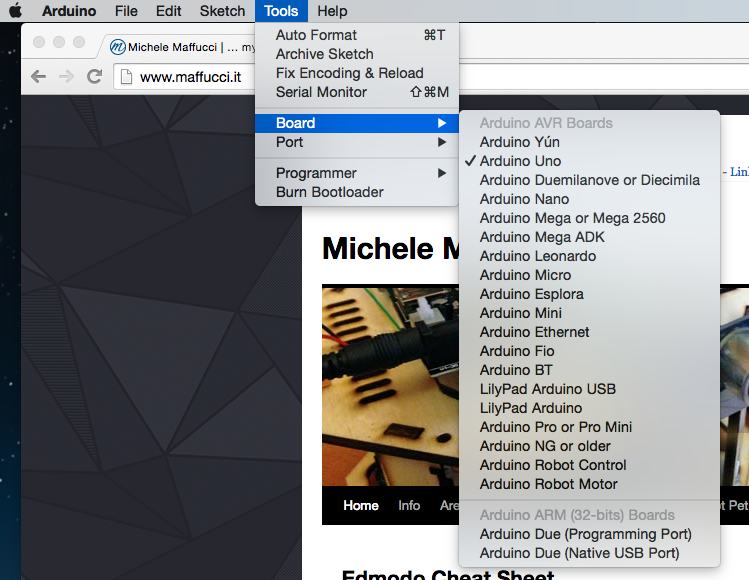 Selezionare la porta seriale da utilizzare
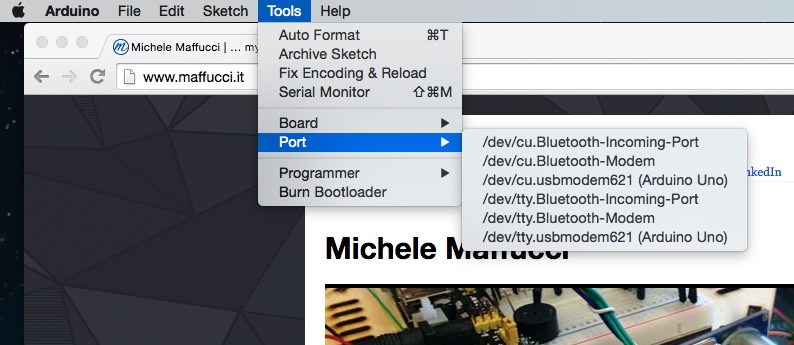 Su Windows dovreste notare una o più porte COM, selezionate quella con numero più elevato, se non dovesse funzionare provate con le altre proposte.
Primo sketch: Blink
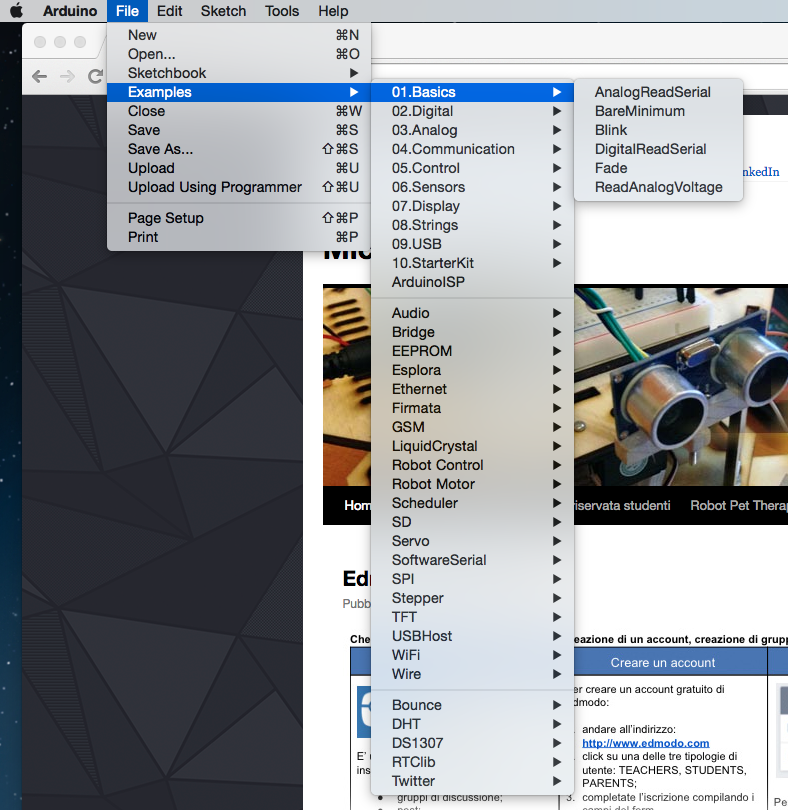 Primo sketch: Blink
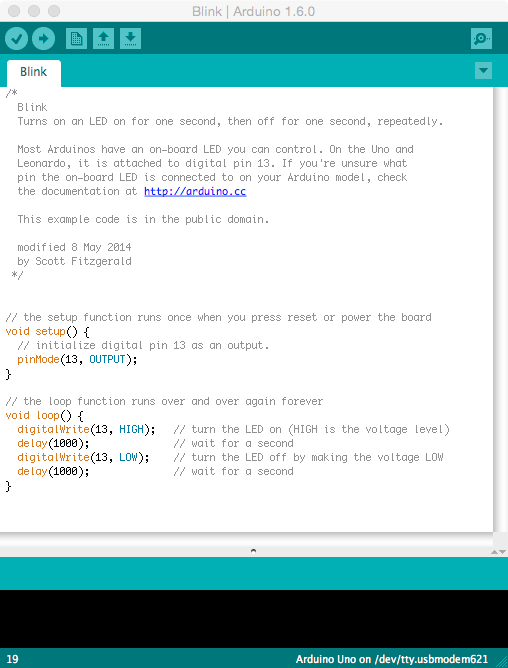 Primo sketch: Blink
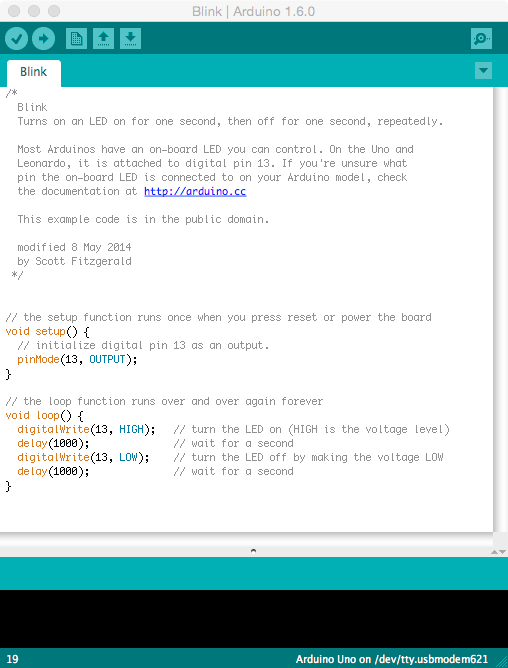 Il collegamento alla porta seriale viene segnalato nella finestra del codice in basso a destra
Primo sketch: Blink
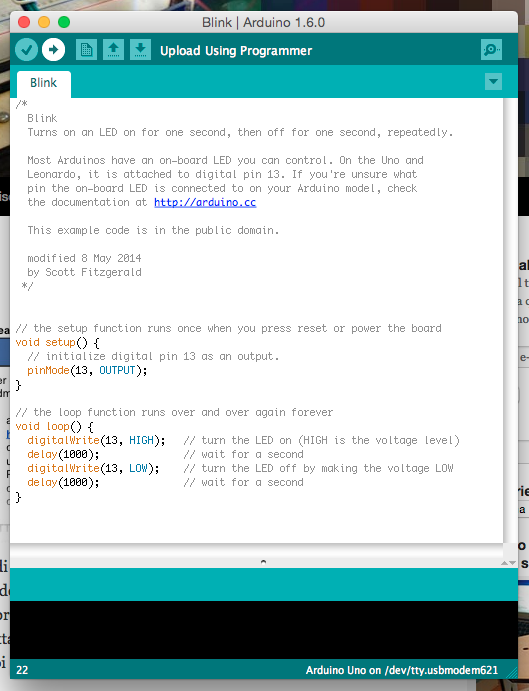 Procedere con il caricamento dello
sketch Blink sulla scheda mediante il
pulsante Upload nella finestra in cui
compare il codice
Primo sketch: Blink
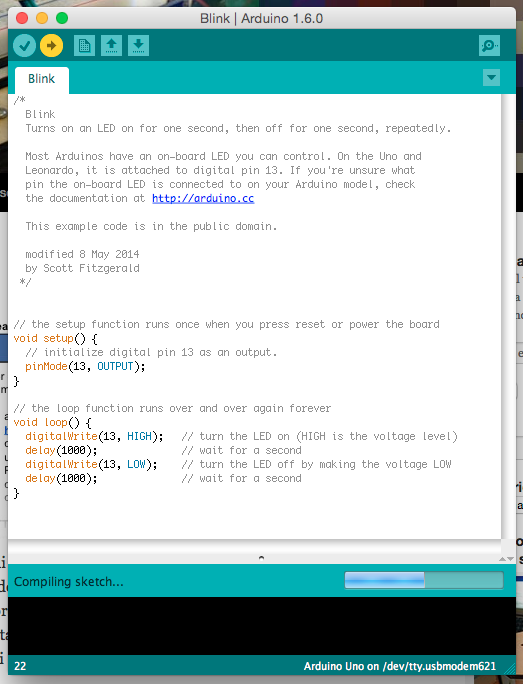 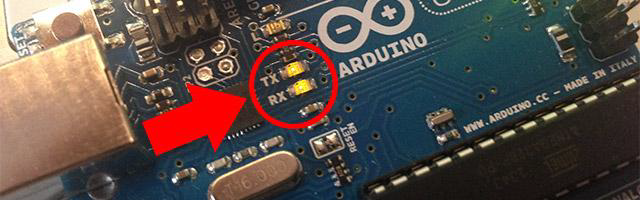 c
Primo sketch: Blink
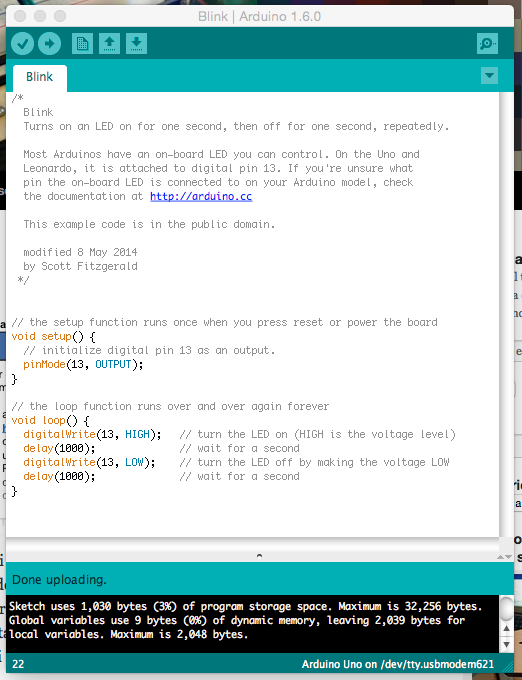 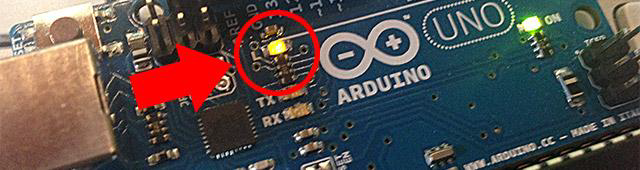 c
Se tutto andrà a buon fine vi verrà restituito il messaggio “Done uploading.” nella staus bar ed il LED L incomincia a lampeggiare
Primo sketch: Blink
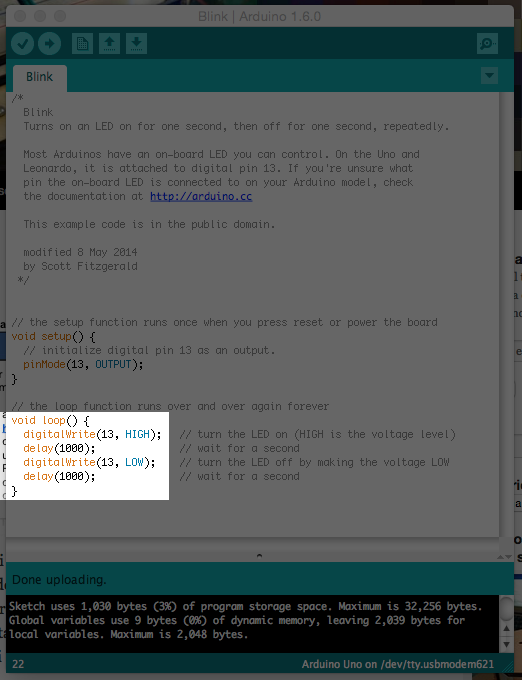 Sulla scheda Arduino, se nuova e mai utilizzata, viene precaricato lo sketch Blink, quindi appena viene collegata la scheda al computer il LED L lampeggia.
Per essere certi che lo sketch è stato caricato sulla scheda provate a variare il numero all’interno del comando delay, ponete il valore 100. Effettuate l’upload dello sketch, al termine dovreste notare
che il LED L lampeggia molto più velocemente.